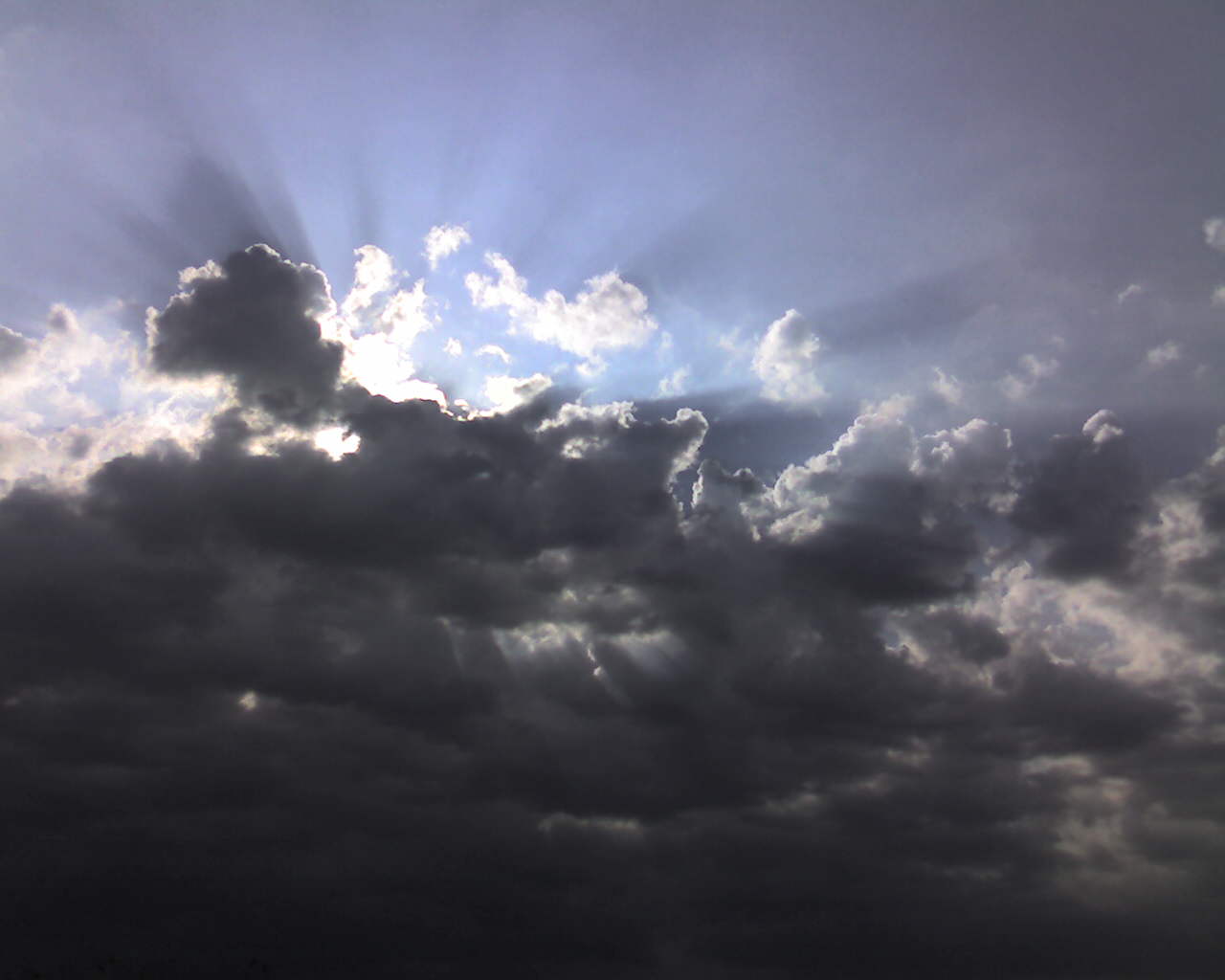 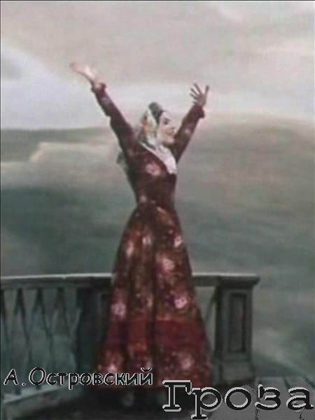 ТЕМА УРОКА:
 « Трагическая острота конфликта Катерины с «темным царством».
Подготовила: преподаватель
  русского языка и литературы 
               Макашова Н.В.
Образовательные цели урока: -   проанализировать образ Катерины;-   определить структурные  элементы     композиции   драматического     произведения.
Методические:           - внедрение  информационных технологий на уроке литературы;           - использование  технологии критического мышления на уроке             литературы;           - распространение опыта. Развивающие:                -   совершенствование умения и  навыка анализа драматургического               произведения;              -   развитие  внимания и памяти. Воспитательные:          - воспитание нравственных качеств у обучающихся на примере образа            Катерины;           - воспитание интереса к предмету.
Проблемный вопрос:
« Является ли самоубийство Катерины протестом против «темного царства»?
Завязка-
часть, в которой обозначается конфликт произведения, создаются предпосылки для дальнейшего развития сюжета.
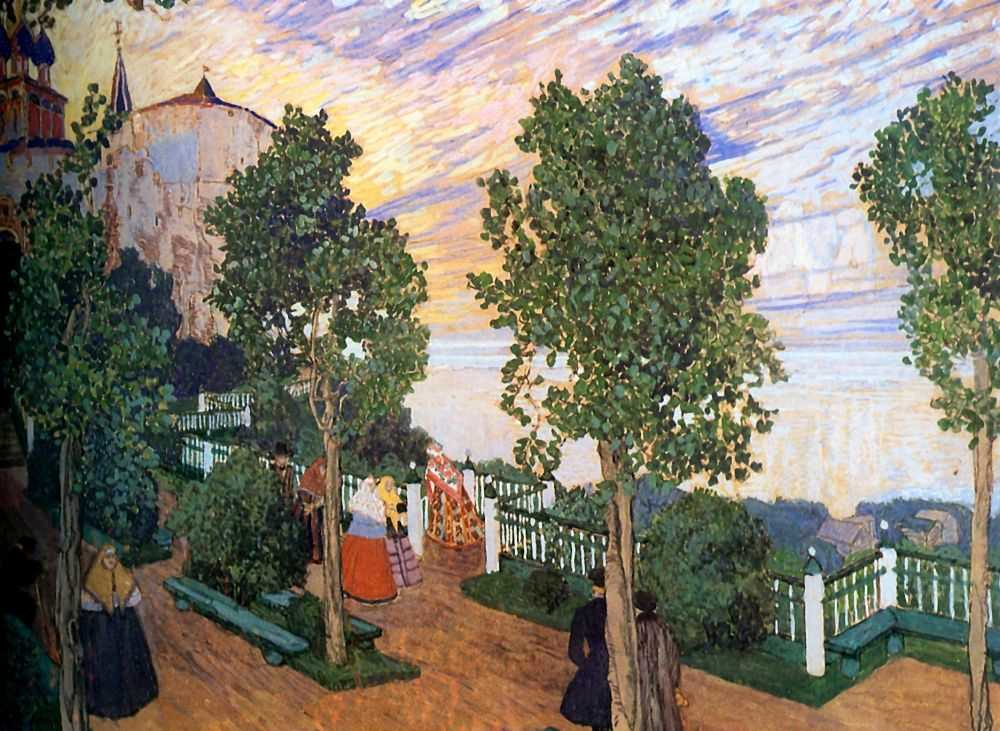 Головин Александр Яковлевич. «Берег Волги»Эскиз декорации к драме А.Н.Островского «Гроза».1916г.
Действие 1, явление 7. Задание.Сравнить: какая атмосфера окружала Катерину в детстве и в семье мужа. Составить таблицу.
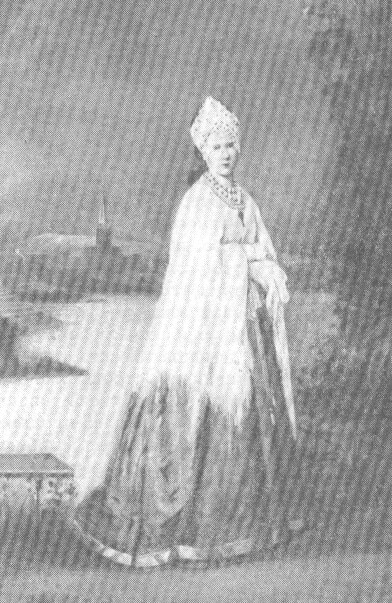 Г. Н. Федотова в роли Катерины. 
Малый театр. Москва. Фотография. 1866.
Сравнительная характеристика  двух этапов жизни Катерины
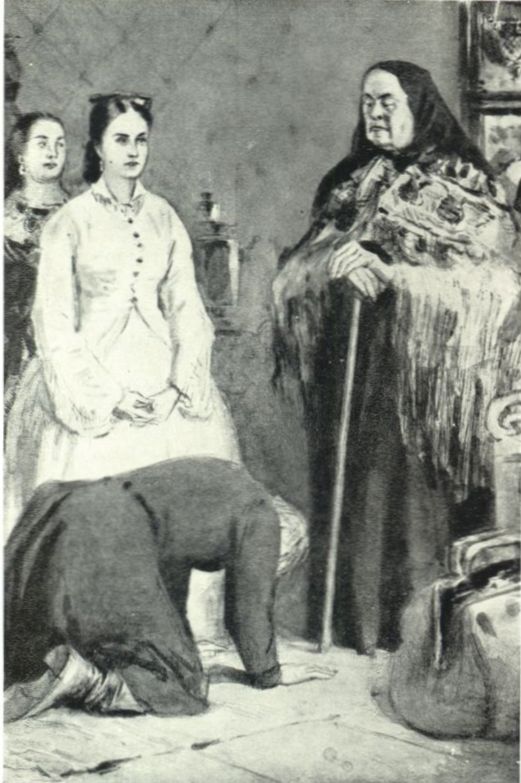 Действие II, явление 3,4.-Как ведут себя герои? -Какое значение эта сцена имеет в развитии событий?
Иллюстрация С.В.Герасимова  к драме А.Н. Островского "Гроза". Прощание Тихона  с матерью. 1948 г.
Действие II , явление 10. -Какие чувства испытывает Катерина в этой сцене, как они  отражаются в ее речи?
Иллюстрация С.В.Герасимова            к драме А.Н. Островского "Гроза".
Кульминация-
наивысшая точка развития сюжета, в которой конфликт максимально обострен и требует немедленного разрешения.
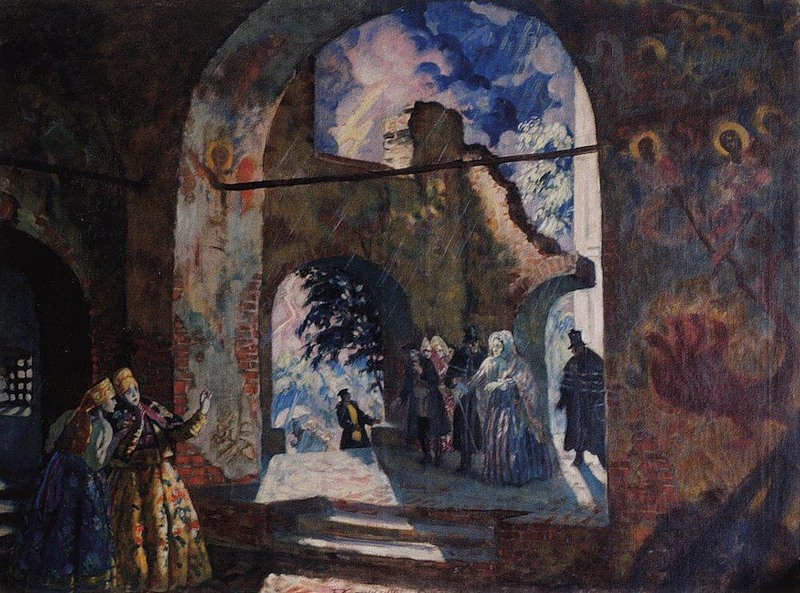 Под сводами церкви. Эскиз декорации к драме А.Н.Островского «Гроза». 1919г.
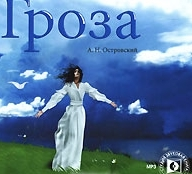 Действие IV, явление 4. Задание.Проследите, как раскрывается душевное состояние Катерины, как нарастает напряженность в развитии действия.
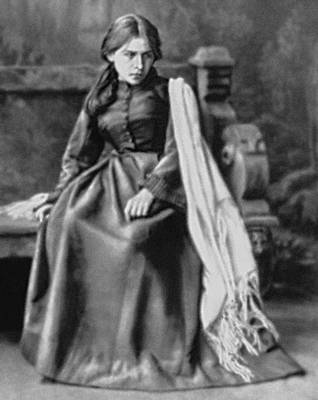 П. А. Стрепетова                в роли Катерины. 
Пушкинский театр        А. А. Бренко в Москве. 1880.
Позитивные и негативные стороны жизни Катерины.
Развязка-
часть, в которой конфликт подходит к своему логическому разрешению.
-Почему Катерина решается на грех- самоубийство?
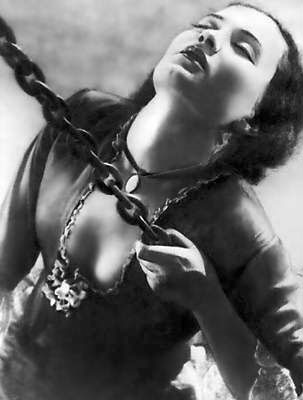 Проблемный вопрос: « Можем ли мы считать самоубийство Катерины протестом против «темного царства»?
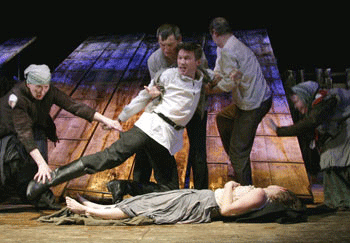 Домашнее задание.
Написать эссе на тему: «Является ли самоубийство Катерины протестом против «темного царства»?